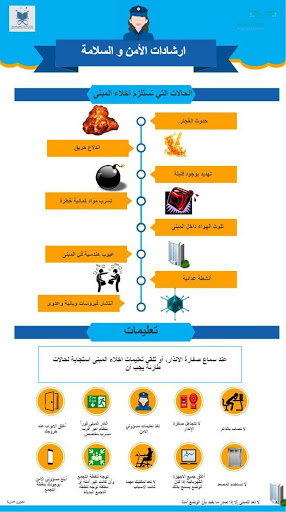 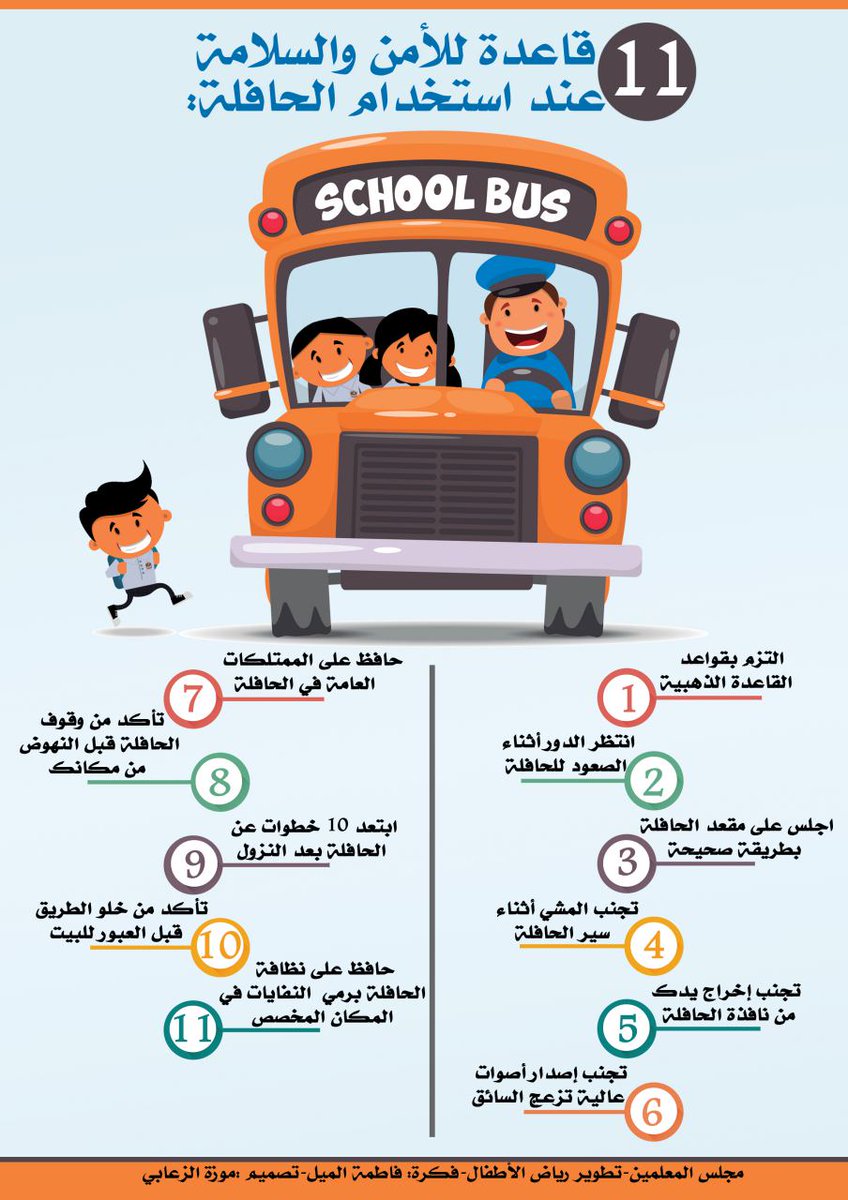 ضع دائرة حول إشارات الخطر في ما يلي
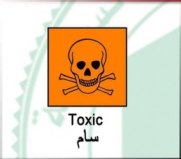 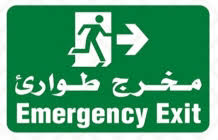 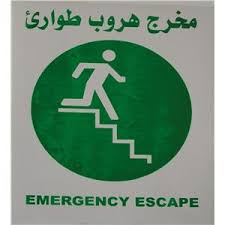 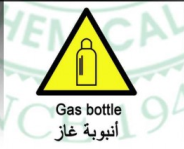 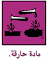 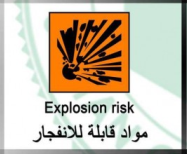 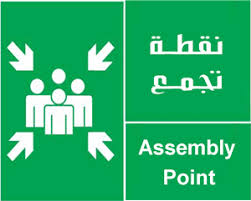 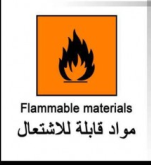 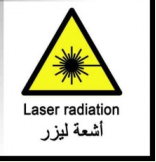 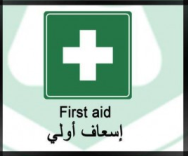 تابع درس الأمن والسلامة
نموذج مقترح
رتب خطوات الإخلاء بشكل صحيح
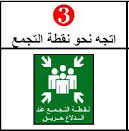 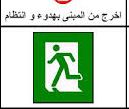 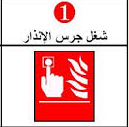 3
1
2
ضح اشارة صح عند السلوك الصحيح واشارة خطأ عند السلوك الخاطئ
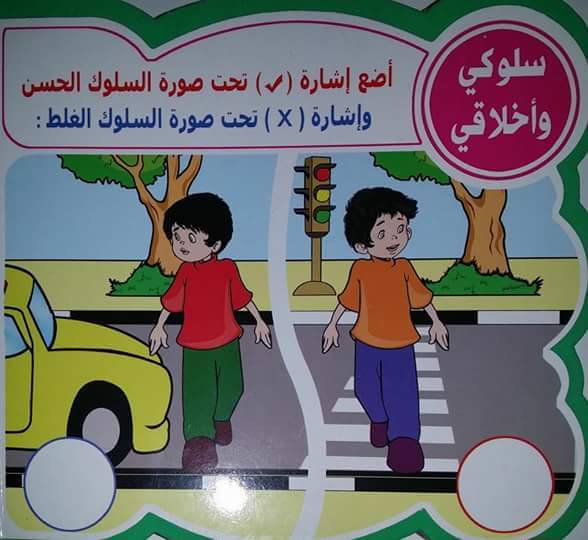 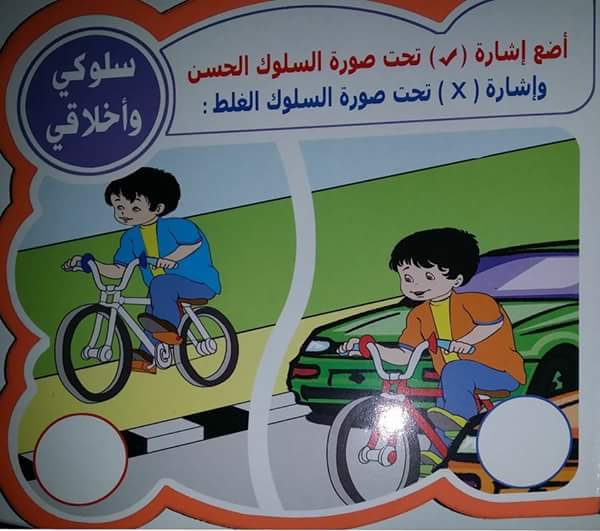 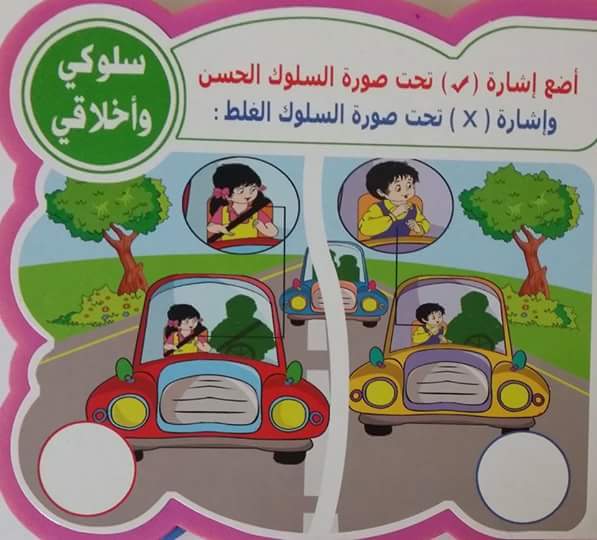 صل بخط بين العمود الاول والثاني
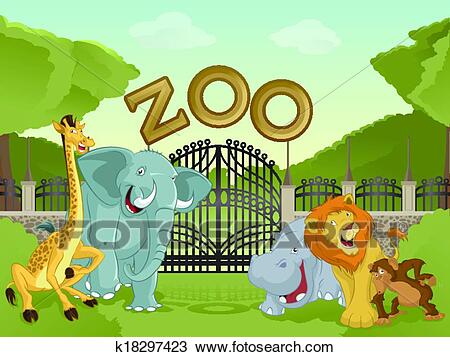 مول
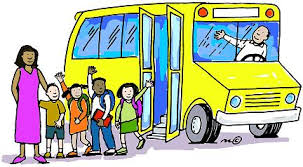 مدرسة
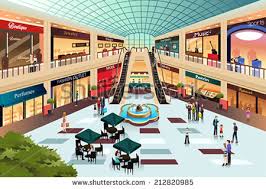 حديقة حيوانات
حافلة مدرسة
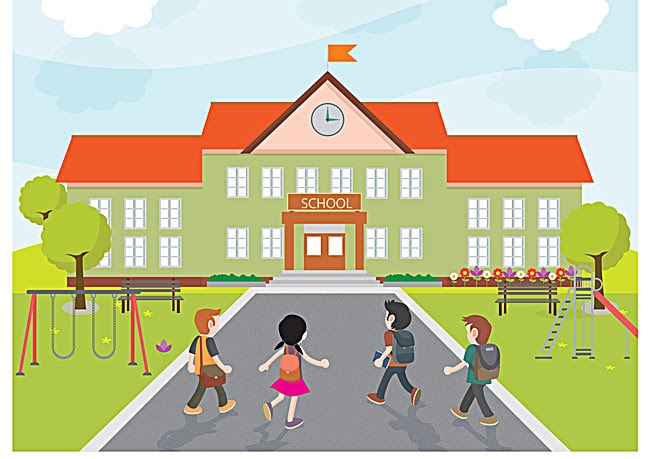